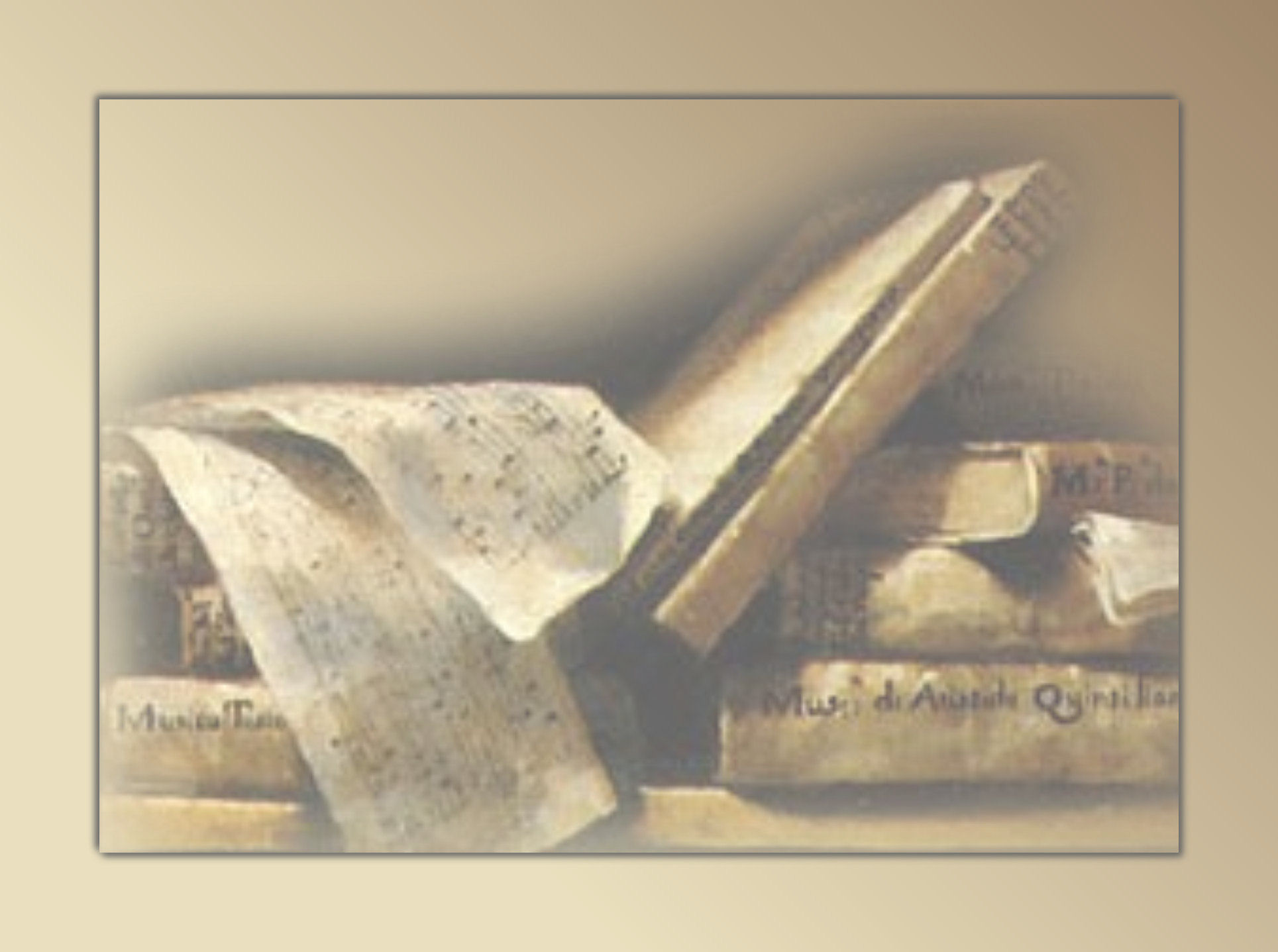 A nuestro Padre DiosAlabe nuestra voz:Gloria a ElTal nos amó, que dioAl Hijo que murió,En quien espero yo;Gloria a El
www.iglesiaciudadmeridiana.org
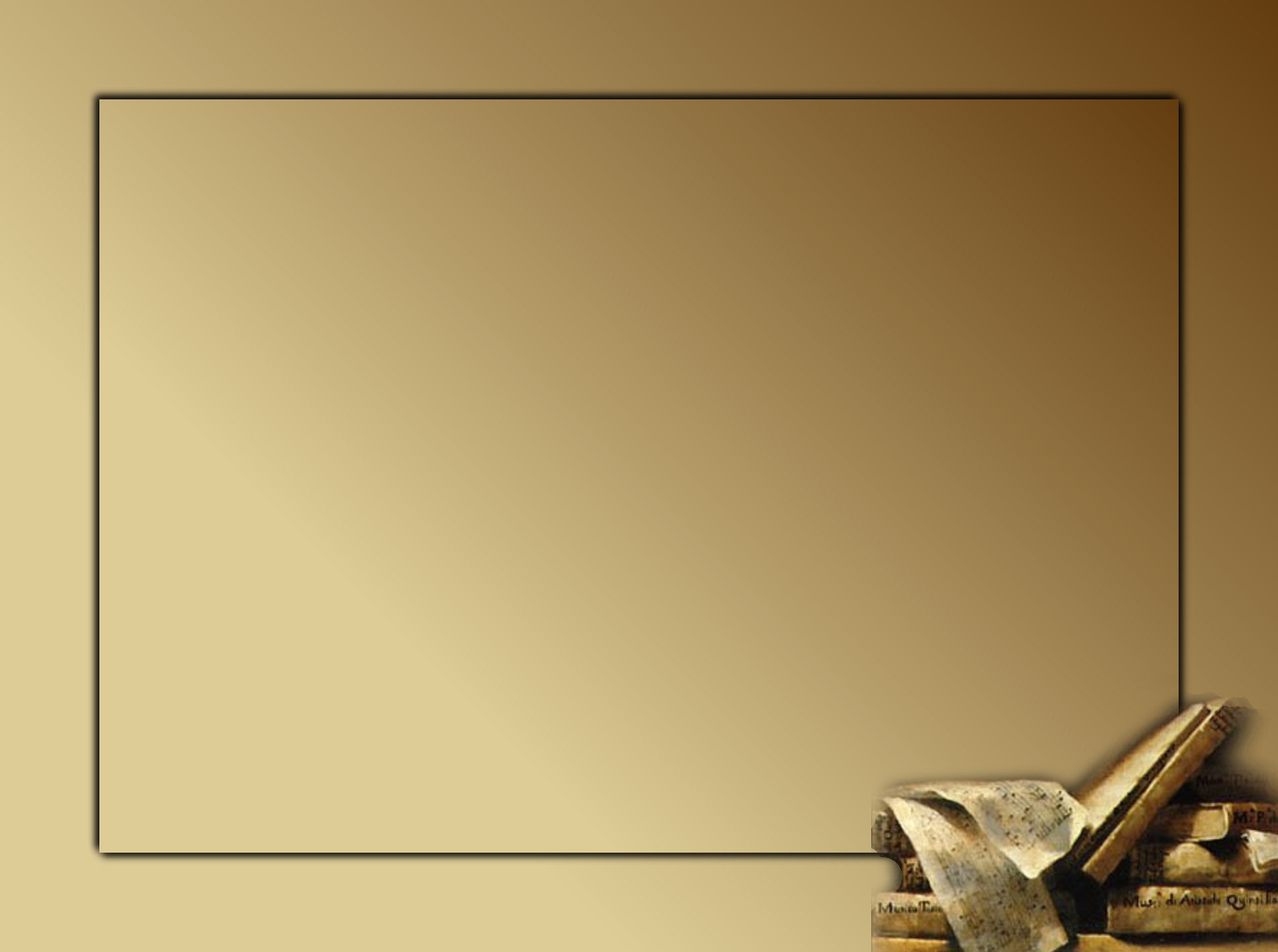 A nuestro SalvadorDemos con fe loor;Gloria a ElSu sangre derramó,Con ella nos lavó,Y el cielo nos abrió;Gloria a El.
www.iglesiaciudadmeridiana.org
www.iglesiaciudadmeridiana.org
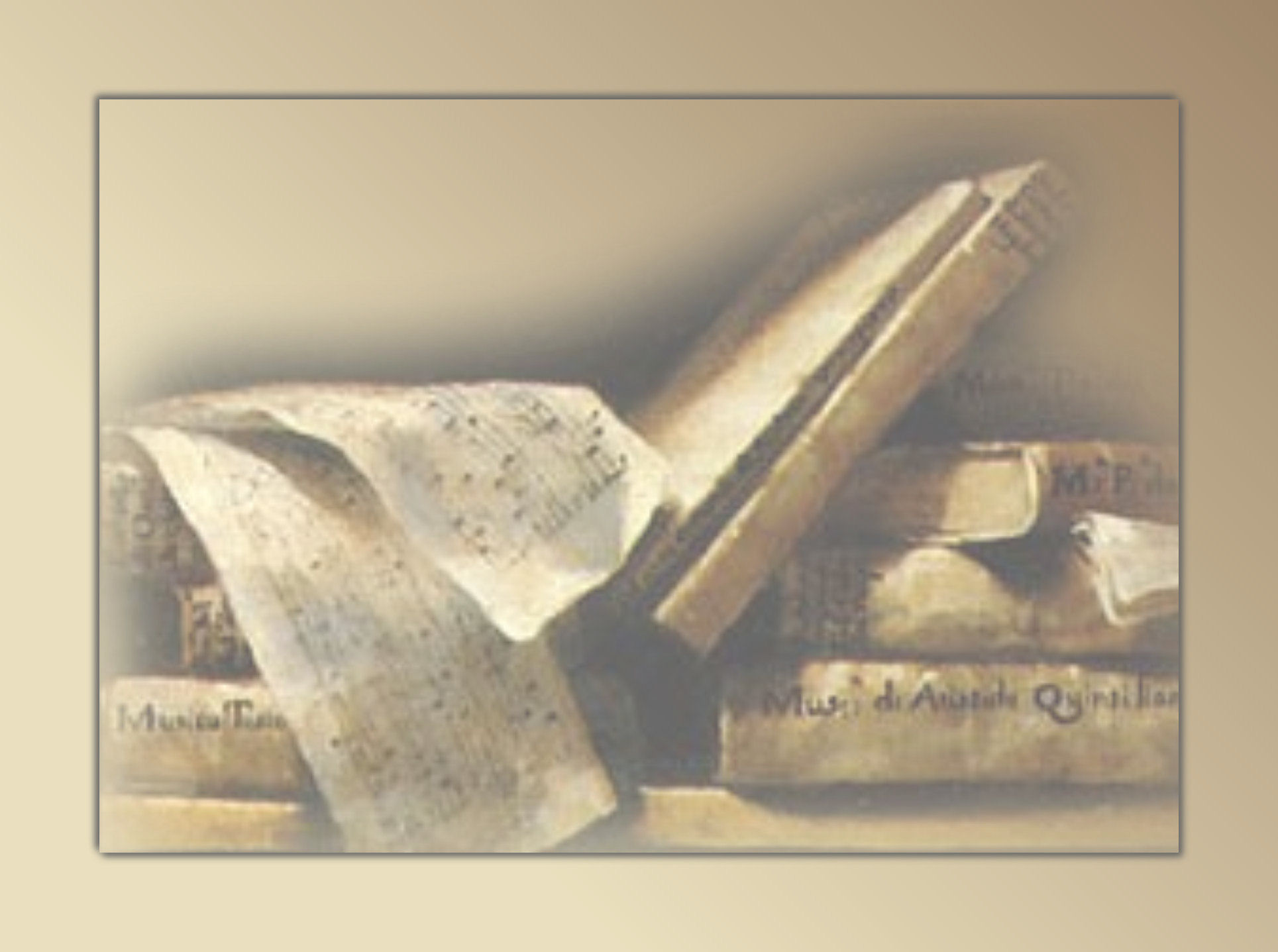 Espíritu de Dios,Elevo a Ti mi voz:Gloria a Ti.Con celestial fulgorRevélame el amorDe Cristo mi Señor;Gloria a Ti.
www.iglesiaciudadmeridiana.org
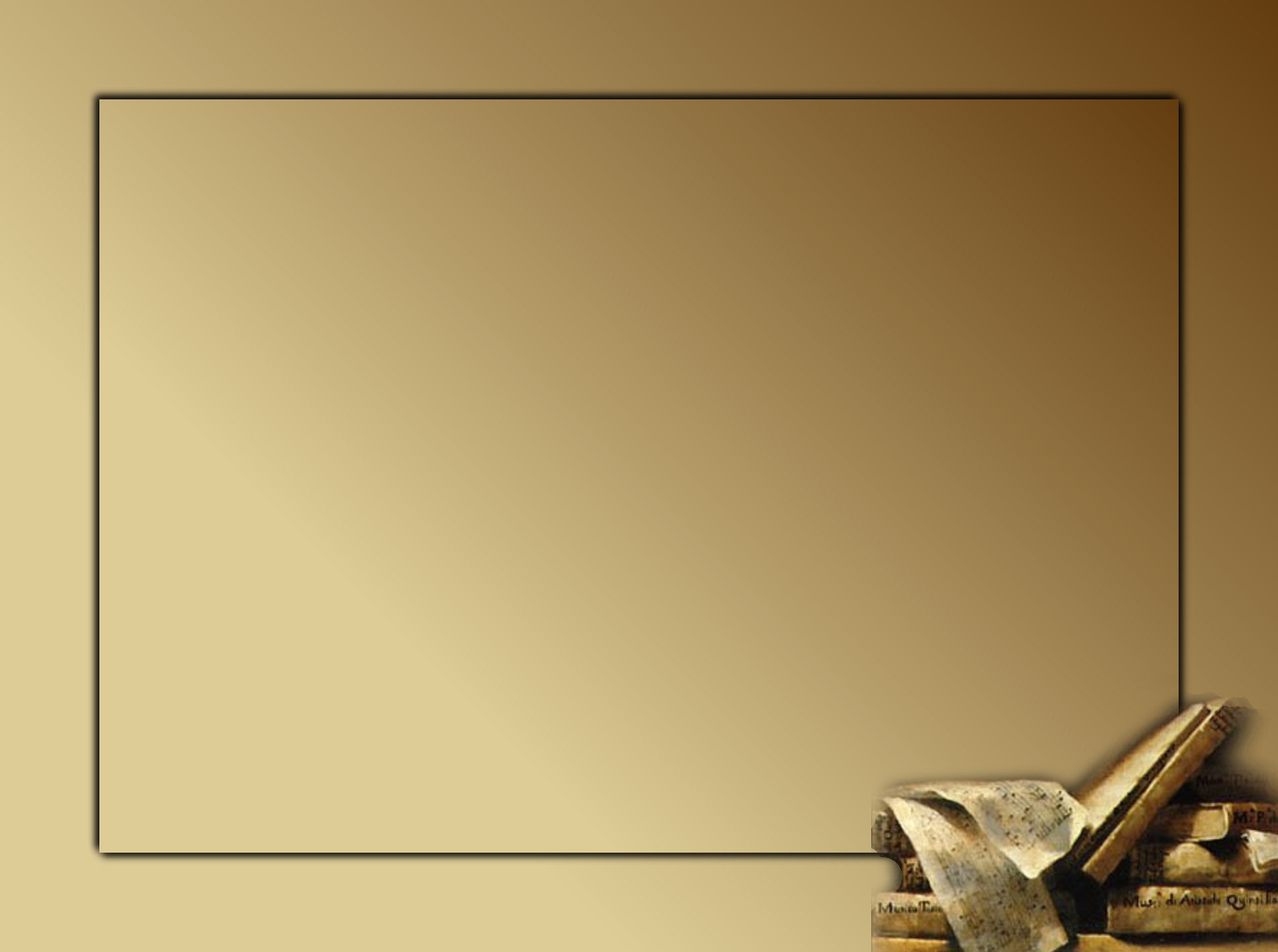 Con gozo y con amor,Cantemos con fervorAl trino Dios.Mora en la eternidadLa Santa Trinidad;Sin cesar alabadAl trino Dios.
www.iglesiaciudadmeridiana.org
www.iglesiaciudadmeridiana.org